Problem No.23colors of the Rainbow
Besat 2

Alireza Hamidian
Problem:
You are given aqueous solutions of potassium dichromate (K2Cr2O7) and copper (ll) sulfate (CuSO4). By mixing these two solutions in any combination with colorless solutions of your choice, obtain as many test tubes showing distinctly different colors as possible.
Initial:
K2Cr2O7 + CuSO4  =  Yellow 
    Blue    +  orange = light purple

K2Cr2O7 +CuSo4 = K2SO4 + CuCr2O7
????
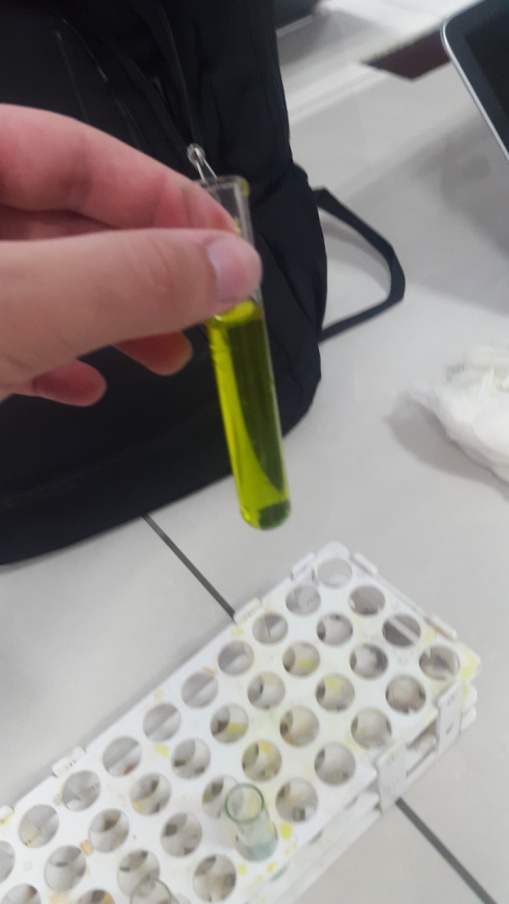 Yellow
Colorless
Then:
KOH + solution = Green not dissolved salt(Green)
2KOH + CuSO4 = Cu(OH)2 + K2SO4



And it happened again with NaOH.
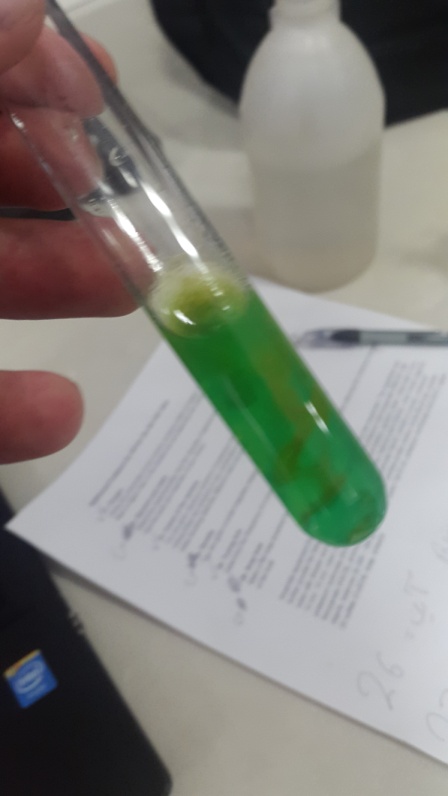 Green
We also used NH4OH

But nothing happened;
So we conclude that no reaction
will happen.
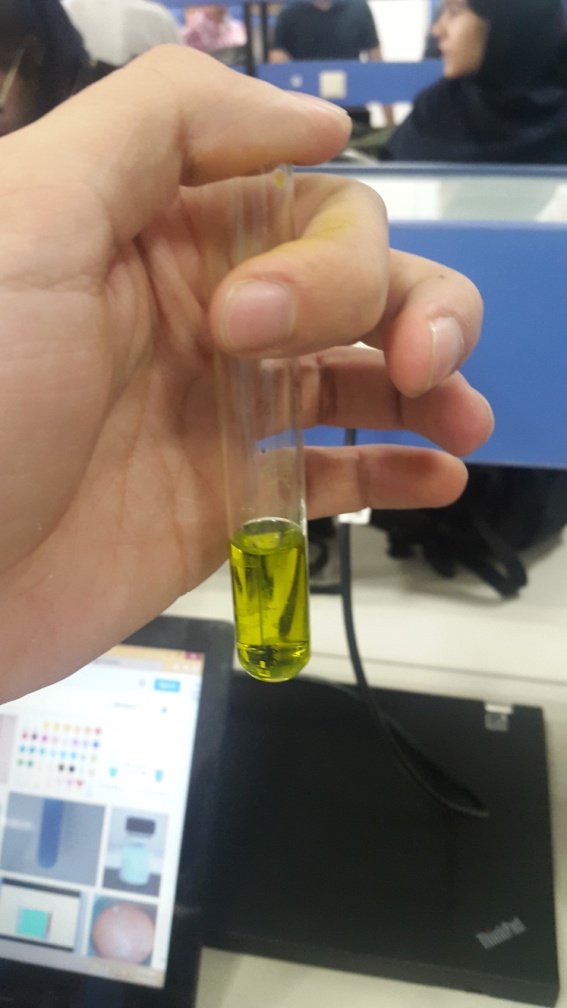 Thanks for your attention!